Science Thoughts 11/13
What two characteristics are used to categorize clouds?

What they look like and altitude.
Hurricane Project/Review
We will spend the five days this week completing the Hurricane Project in the Learning Commons.  All Research and Presentations should be completed by the end of class on Friday.
11/17 – WONDER questions (minor grade)
11/21 – INVESTIGATE research (minor grade)
12/13 – SYNTHESIZE research and organization (minor grade)
12/15 – EXPRESS presentation material (group major grade)
12/21 – EXPRESS group presentation (group major grade)
PROJECT WILL NOT BE ACCEPTED LATE!
Today in Class
Learning Commons to 
listen to Mrs. Morris read 
and continue WONDER
Science Thoughts 11/14
Which type of cloud produces thunderstorms, tornadoes and other intense weather situations?
Cumulonimbus
Today in class
Water Cycle Quiz
Study Jams: Weather and Climate
The Water Cycle
Air Masses and Fronts
Air Pressure and Winds
Clouds and Precipitation
Weather Instruments
Science Thoughts 11/15
What is the difference between Maritime and Continental Air Masses?
Maritime have moisture, Continental do not have moisture.
Today in class
Notes on air masses
Air fronts
AIR MASSES
Air Masses and Fronts
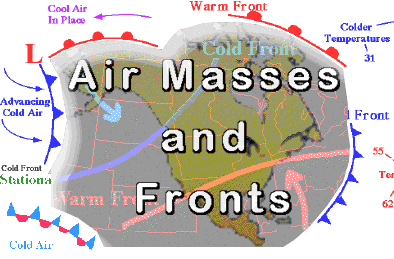 Air Mass: 
An air mass is a huge body of air that has similar temperature, humidity, and air pressure at any given height.
Air masses are classified by 2 characteristics
Temperature and Humidity
The characteristics of  an air mass depend on the temperatures and moisture content of the region over which the air mass formed.
Tropical: warm, air masses formed in the tropics
Polar: cold, air masses form near north or south pole
Maritime: air masses formed on oceans or seas
Continental: air masses formed over land
The colder the air the higher the air pressure subsequently the hotter the air the lower the air pressure.
Cold air  more dense
Hot air  less dense
There are 4 major types of air masses that affect the weather of the U.S.
Maritime tropical
Maritime polar
Continental tropical
Continental polar
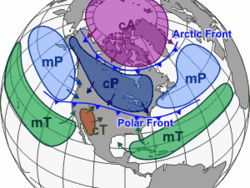 Maritime tropical
Warm, wet air masses
On the east coast they are formed over the Gulf of Mexico & south Atlantic Ocean.
Influence weather along the entire east coast.
Summer: thunderstorms & summer showers
Winter: heavy snow or rain
On the west coast they form over the southern Pacific Ocean.
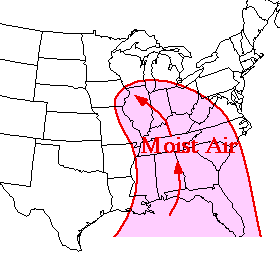 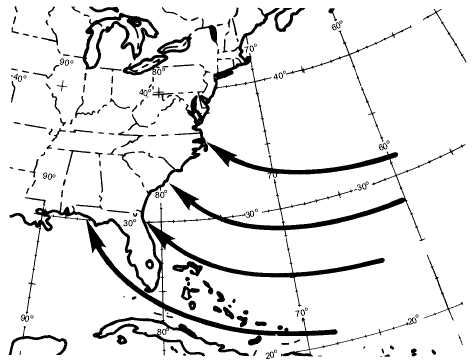 Maritime polar
Cold, wet air masses
On the east coast they are 
formed over the north Atlantic.
On the west coast they are 
formed over the north Pacific.

Influence the weather of the west coast more so than that of the east coast.
Summer/Winter: fog, rain, & cooler temperatures
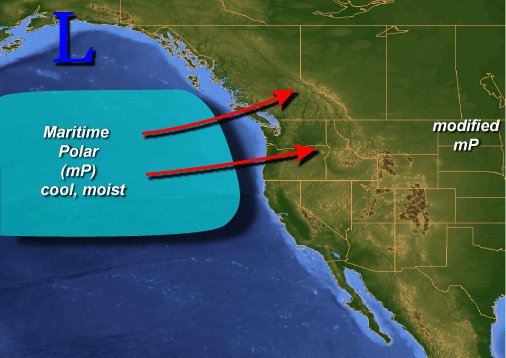 Continental tropical
Warm, dry air masses
Typically form over the southwest (New Mexico, Arizona, Nevada, as well as northern Mexico) during the summer months.
Influence the weather of the southwestern part of the US & southern Great Plains (Kansas, Oklahoma, Texas, Iowa).
Summer: Hot, dry
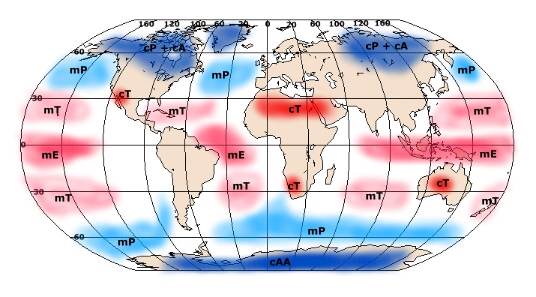 Continental polar
Cold, dry air masses
 Typically form over 
central & northern Canada 
as well as Alaska.
Influence the weather of the entire United States.
Winter: Clear, cold, dry
Summer: Potential for storms due to interaction with Maritime tropical air moving up from the Gulf of Mexico.
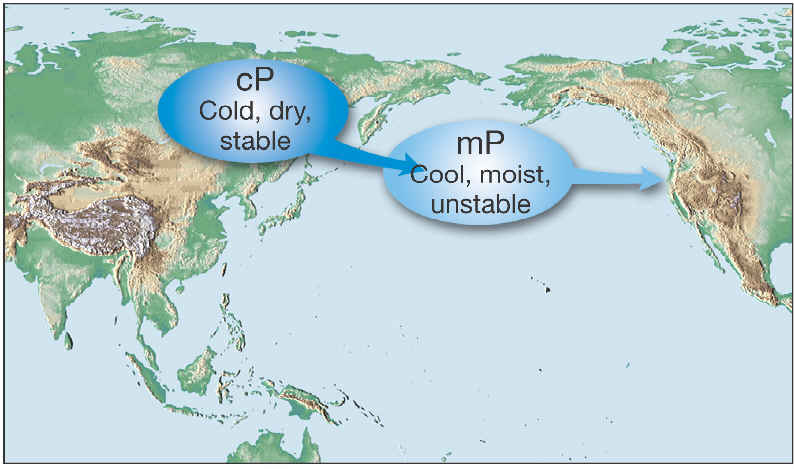 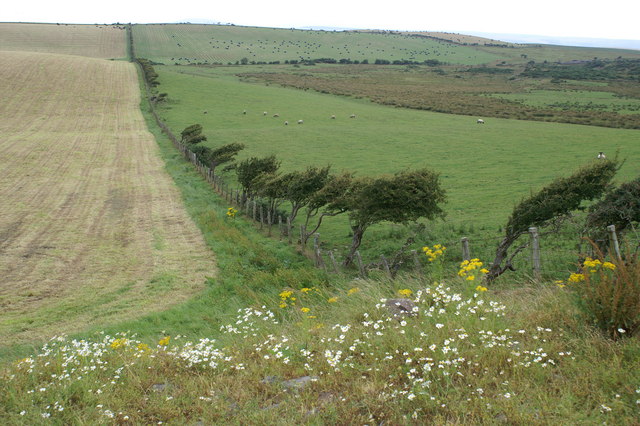 2 primary methods for air mass movement 
Prevailing Westerlies
Pushes air masses from west to east.
Jet streams
Pushes fast moving air masses from west to east.
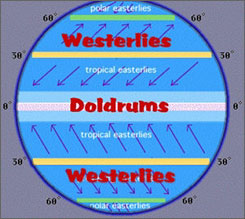 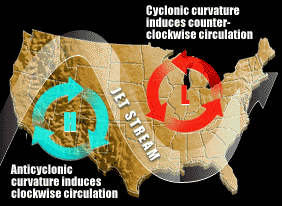 4 types of fronts
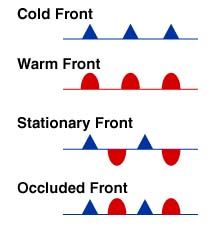 Each bring different types of weather
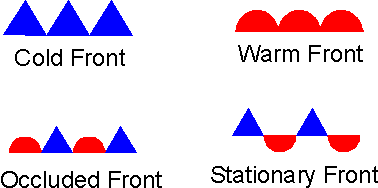 The boundary between two air masses.
Air masses do not easily mix with each other due to the differences in…
Density (Air pressure)
Temperature
Moisture content
Storms & different types of weather phenomena occur along fronts.
Cold front
Occurs when a polar (cold) air mass runs into a tropical (warm) air mass

The warm air is less dense and gets pushed above the cold air mass
Cold Front
Temperatures drop, and there is usually precipitation
Thunderstorms are usually a result of a cold front
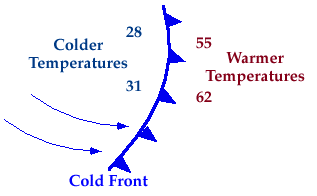 Fronts
Cold front
Fast moving cold air mass overtakes a slower moving warm air mass.
Can cause abrupt weather changes particularly thunderstorms.
Clear skies, a change in wind, & lower temperatures usually follow a cold front.
http://www.youtube.com/watch?v=XcHHiULyrPY
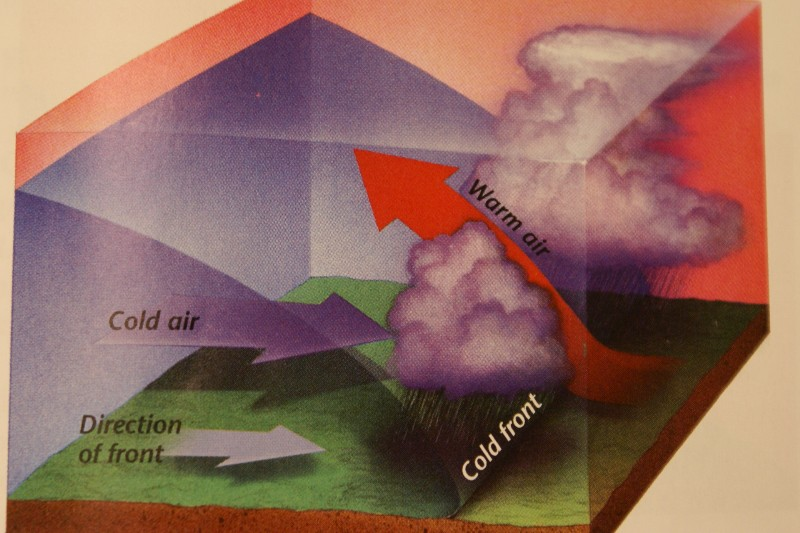 Warm Front
Occurs at the place where a warm air mass replaces a cold air mass

The warm air mass is less dense and will slowly push the cold air, eventually rising above it
Warm Front
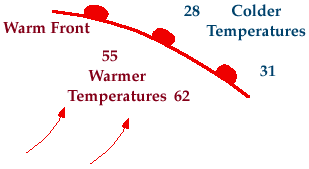 Results in warmer temperatures
Usually precipitation
Warm front
A fast moving warm air mass overtakes a slow moving cold air mass.
Can cause extended periods of rainy or cloudy weather.
Warm, humid weather usually follows a warm front.
http://www.youtube.com/watch?v=huKYKykjcm0&feature=related
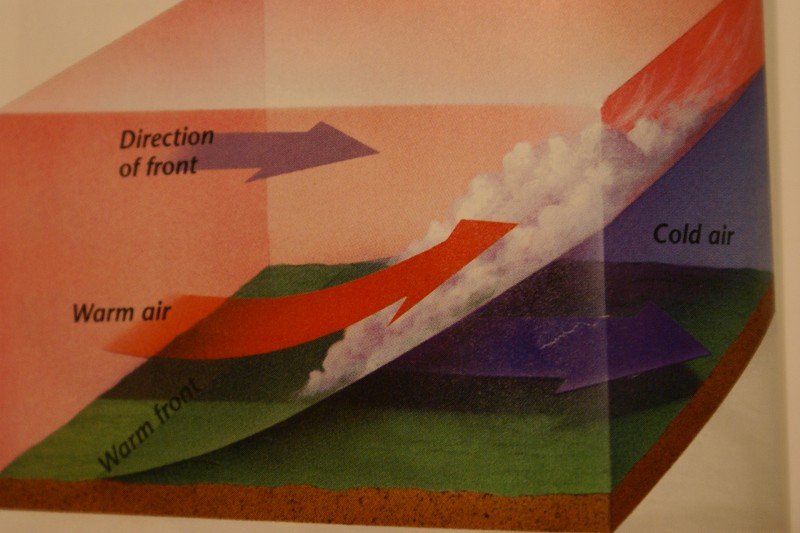 Stationary Front
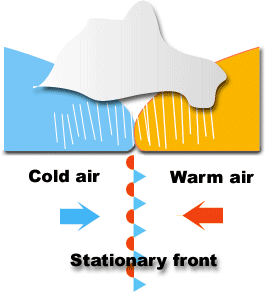 Occurs when neither the warm air or the cold air is advancing
The less dense warm air will rise above the cold air
Stationary Front
Clouds and precipitation occur
If a stationary front stays for too long, flooding can occur
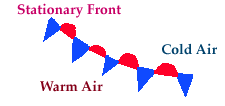 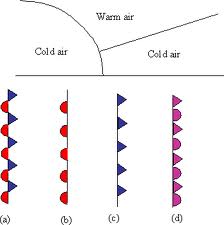 Stationary front
A cold and warm air mass meet but neither can move the other.
Can cause extended periods of precipitation; snow, rain, fog or clouds.
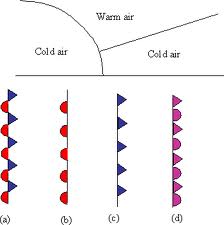 Occluded front
A warm air mass is caught between 2 cooler air masses.
http://www.phschool.com/atschool/phsciexp/active_art/weather_fronts/
Cyclones (Greek for “wheel”)
Formed around centers of low pressure.
Caused as the boundary between fronts become distorted by surface features; mountains or strong winds.
Represented on weather maps by an L.
Warm air rises and spins counterclockwise around the center.
Storms and precipitation are associated with areas of low pressure.
Anticyclones
Formed around centers of high pressure.
Represented on weather maps by an H.
Cold air sinks and spins clockwise around the center.
Dry weather and clear skies are associated with areas of high pressure.
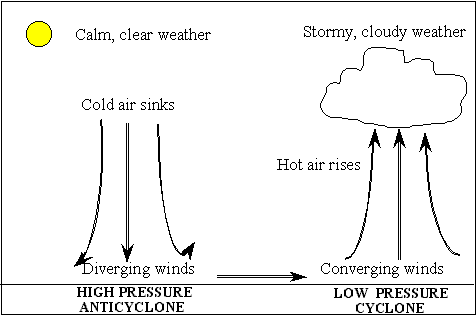 Occluded Front
Occurs when a cold front catches up with a warm front
Cold fronts move twice as fast as warm fronts
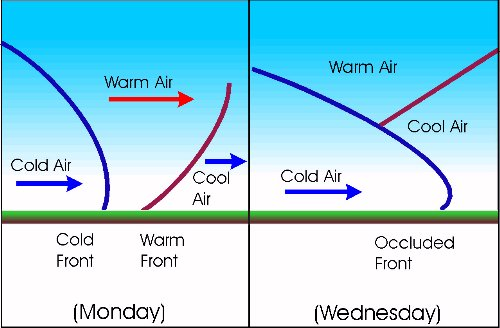 Occluded Front
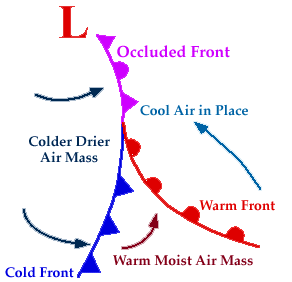 Causes cloudiness and precipitation
Weather Map
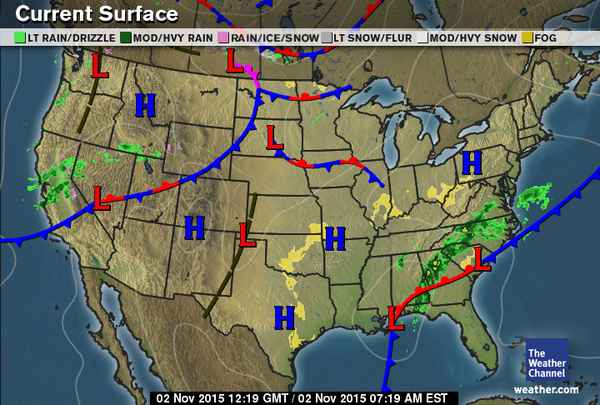 Science Thoughts 11/16
What is the difference between Tropical and Polar Air Masses?
Tropical are warm, 
Polar are cold.
Today in class
https://www.brainpop.com/science/weather/weather/ (3:40)

Book Work – 3.1, 3.2 and 3.3
Pages A82 - A96

WONDER
Hurricane Project/Review
We will spend the five days this week completing the Hurricane Project in the Learning Commons.  All Research and Presentations should be completed by the end of class on Friday.
11/17 – WONDER questions (minor grade)
11/21 – INVESTIGATE research (minor grade)
12/13 – SYNTHESIZE research and organization (minor grade)
12/15 – EXPRESS presentation material (group major grade)
12/21 – EXPRESS group presentation (group major grade)
PROJECT WILL NOT BE ACCEPTED LATE!
Science Thoughts 11/17
What are the four types of weather fronts?

Cold, Warm, Stationary, Occluded
Today in class
Book Work – 3.1, 3.2 and 3.3 
(due Monday 11/27)

WONDER
(due today)

https://www.schooltube.com/video/38688c519c4b4eb689a9/Bill%20Nye%20Atmosphere (23:07)
Learning Commons
11/20 and 11/21
INVESTIGATE for project
(due 11/21)

Meet in Learning Commons tomorrow
Hurricane Project/Review
We will spend the five days this week completing the Hurricane Project in the Learning Commons.  All Research and Presentations should be completed by the end of class on Friday.
11/17 – WONDER questions (minor grade)
11/21 – INVESTIGATE research (minor grade)
12/13 – SYNTHESIZE research and organization (minor grade)
12/15 – EXPRESS presentation material (group major grade)
12/21 – EXPRESS group presentation (group major grade)
PROJECT WILL NOT BE ACCEPTED LATE!